Тема 4.5. СПЕЦІАЛІЗОВАНІ ЦЕХИ  ТА ДОДАТКОВІ ПРИМІЩЕННЯ ЗАКЛАДІВ РЕСТОРАННОГО ГОСПОДАРСТВА
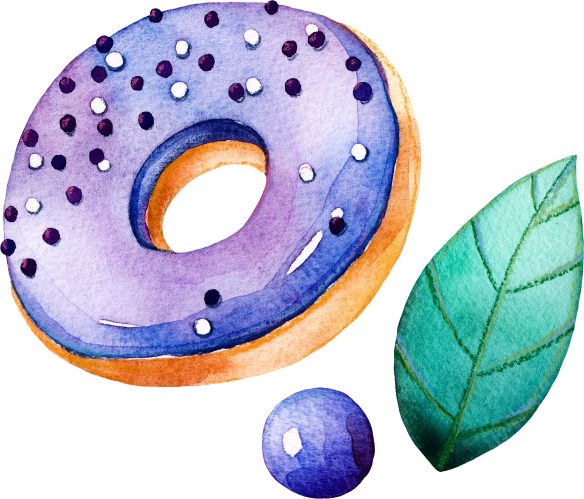 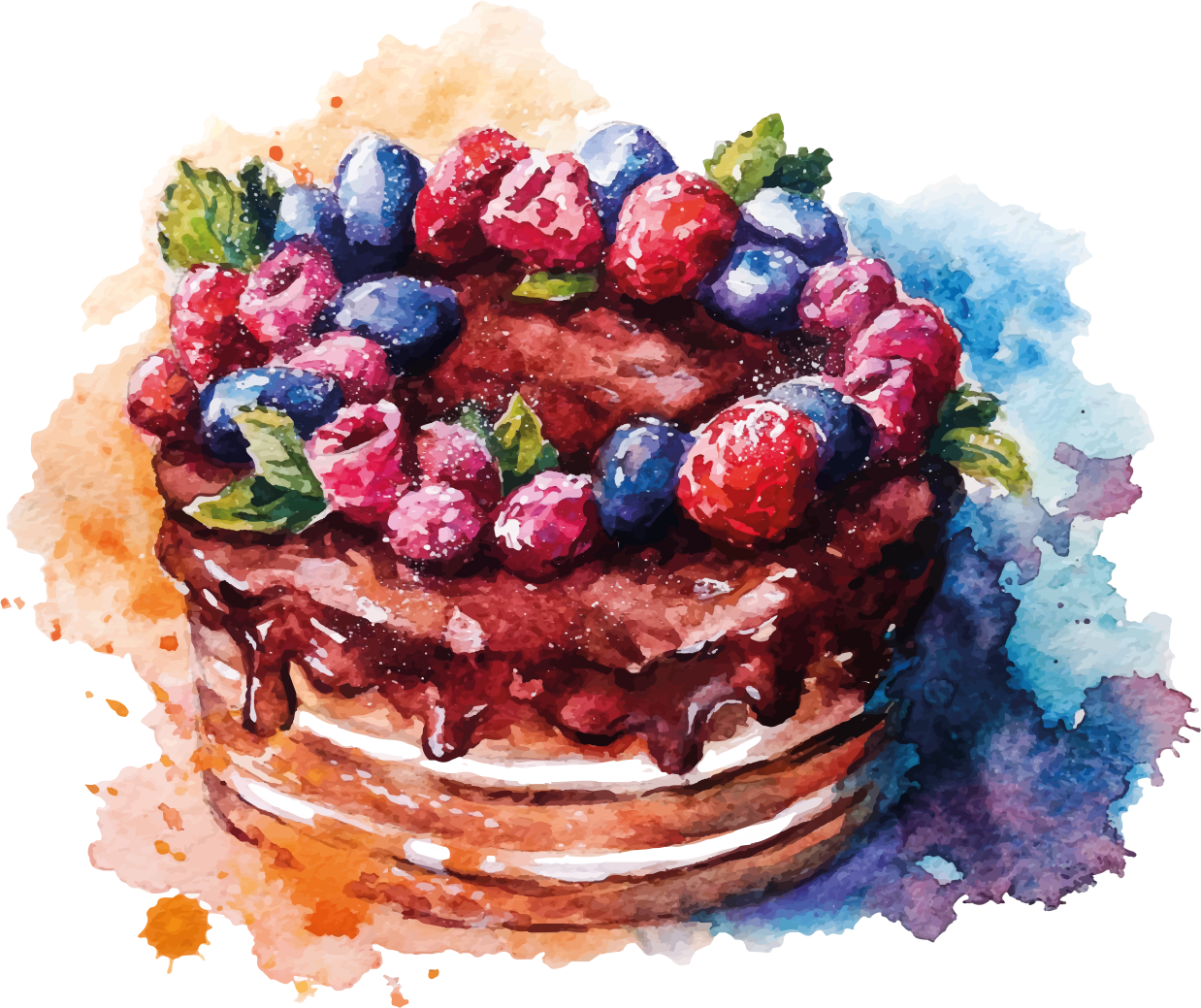 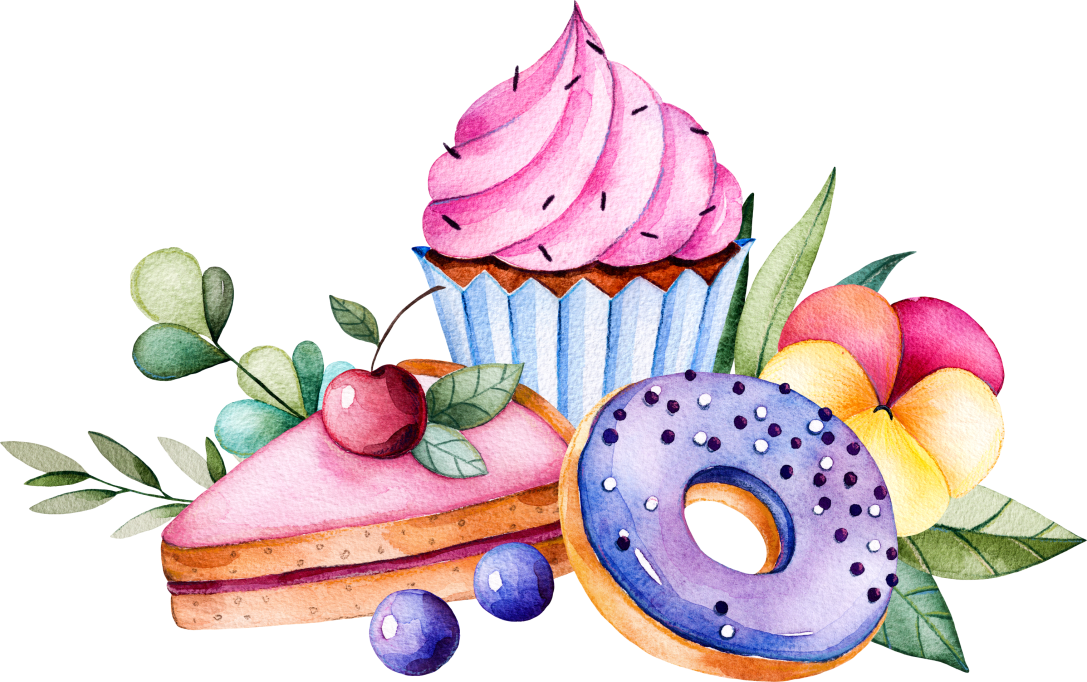 План
Організація виробництва кулінарних виробів 
Організація роботи кондитерського цеху
Організація роботи цеху борошняних виробів 
Організація роботи мийної кухонного посуду
Організація роботи експедиції
Організація роботи роздавальної
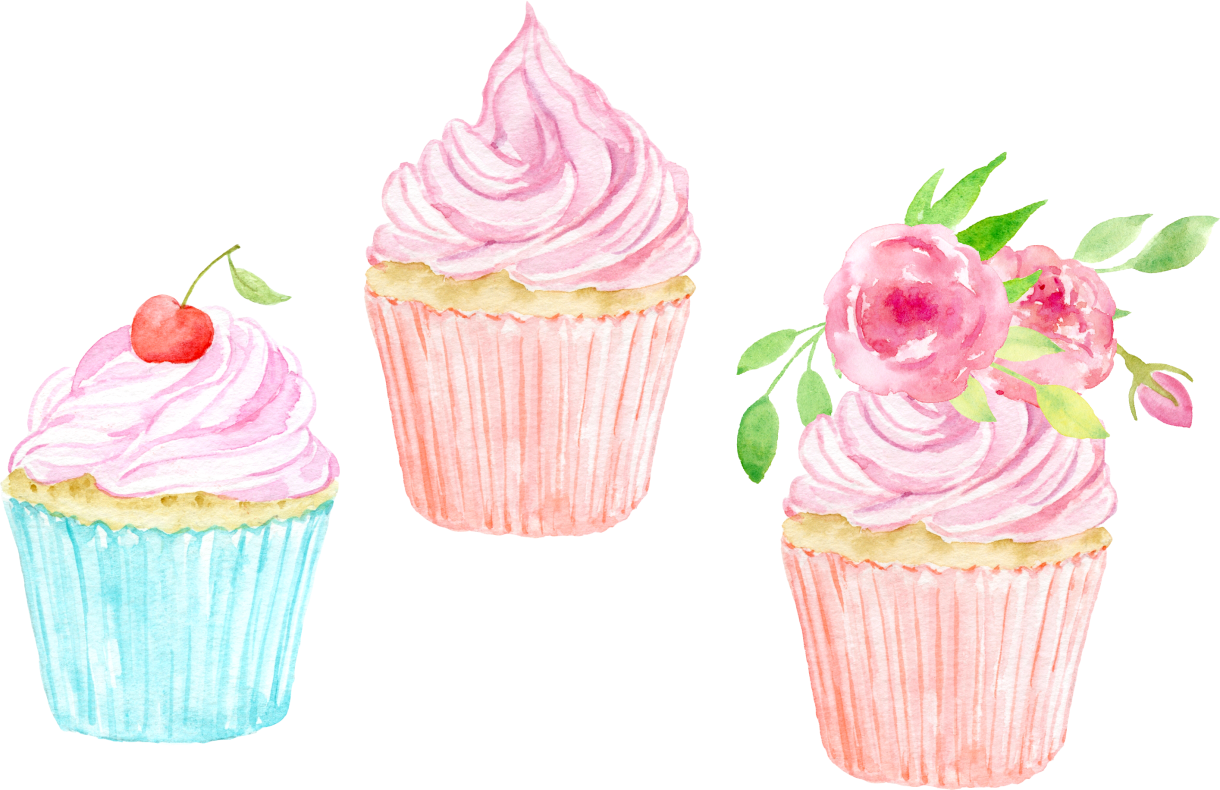 У холодному відділенні кулінарного цеху виготовляють наступний асортимент виробів у відповідності з розробленою технологічною документацією (технічними умовами), що забезпечує безпеку продукції: 
оселедець рубаний, 
рибу і м'ясо заливні, 
холодець, 
паштет з печінки, 
маринад овочевий, 
салати 
вінегрети.
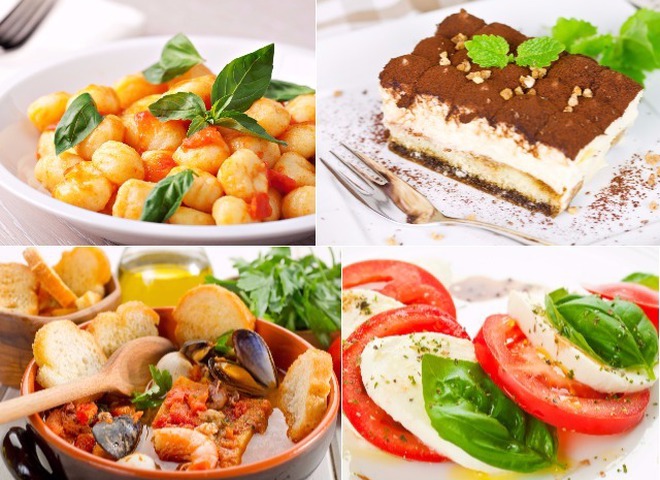 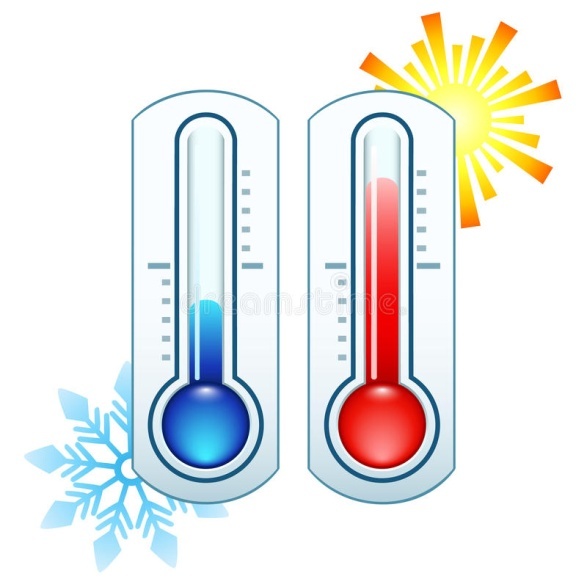 Теплова обробка продуктів здійснюється у гарячому відділенні цеху. Нарізку продуктів здійснюють спеціальними інструментами і пристосуваннями, які використовуються в холодному цеху
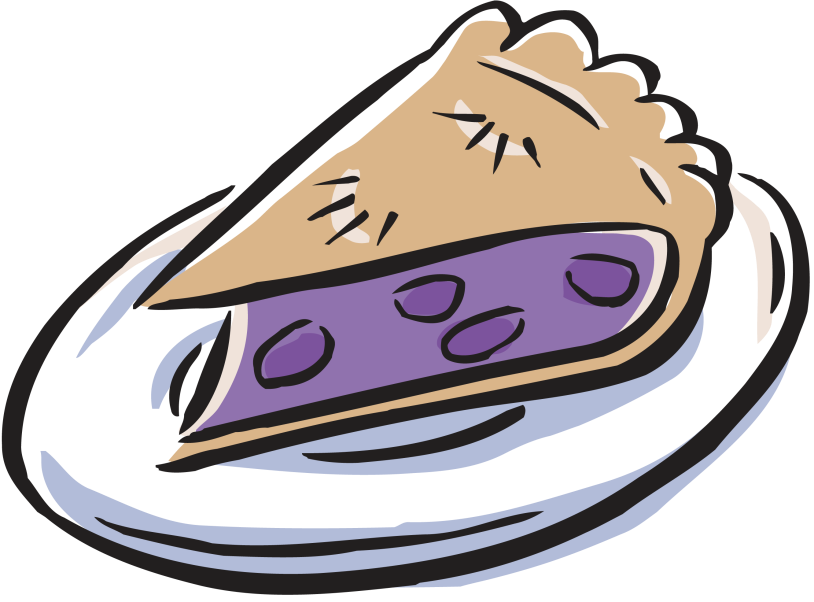 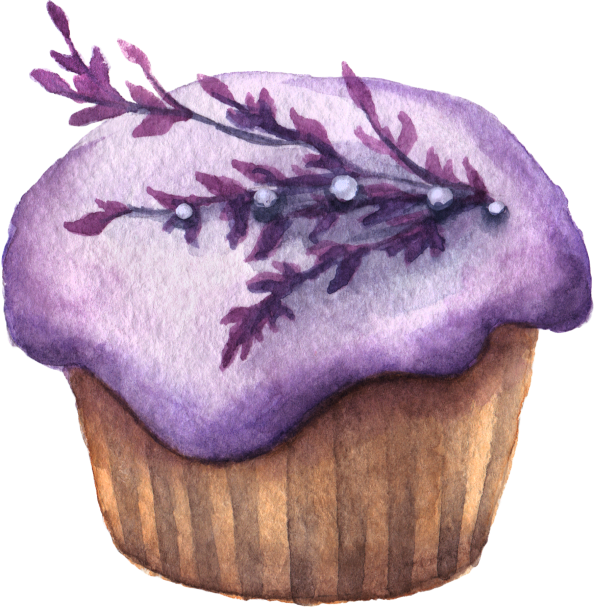 Кондитерський цех
на       заготівельних  закладах
у їдальнях,  кафе
у ресторанах
Асортимент продукції кондитерського цеху –  вироби з тіста
з листкового
бісквітного
заварного
інших видів
Планування цеху залежить від кількості і асортименту продукції.

Вимоги до кондитерського цеху такі ж, як і до гарячого.
Операції, що виконують у кондитерському цеху
просіювання борошна,
приготування (замішування) тіста,
формування,
випікання,
оформлення виробів після випікання,
приготування помадок, сиропів, кремів,
збивання білків

Основним принципом організації виробничого процесу в  кондитерському цеху є виділення самостійних ліній і ділянок для  виготовлення окремих видів тіста і відповідних готових виробів.

У відділенні замішування – ділянка для замішування тіста за видами,  у відділенні для оброблення – лінії оброблення і формування.

Виняток – ділянка випікання, де випікаються вироби з усіх видів  тіста.
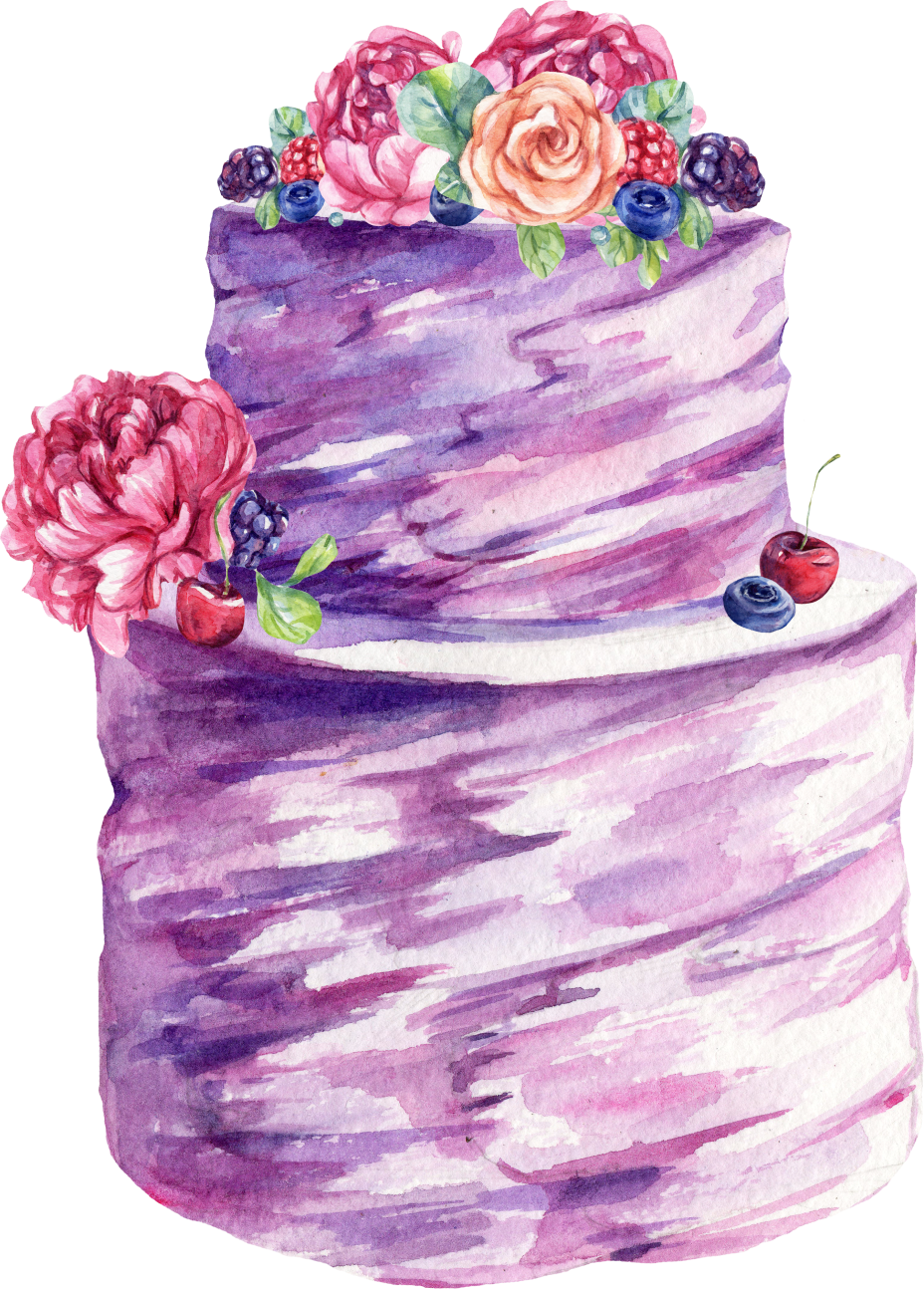 За відсутності тістомісильних машин і універсальних приводів заміс  тіста здійснюють вручну на спеціальному столі - ящику:

У	тістомісильному	відділенні	організовується	робоче	місце	для  виконання підсобних операцій:
перебирання і промивання ізюму,
приготування і проціджування цукрового сиропу і розчину солі.

Тут встановлюють виробничий стіл із вмонтованою в кришку  раковиною, до якої підведена холодна і гаряча вода. Поряд зі столом  ставлять ящик для солі і цукру. Для інструментів та інвентарю на  робочому місці встановлюють шафу.
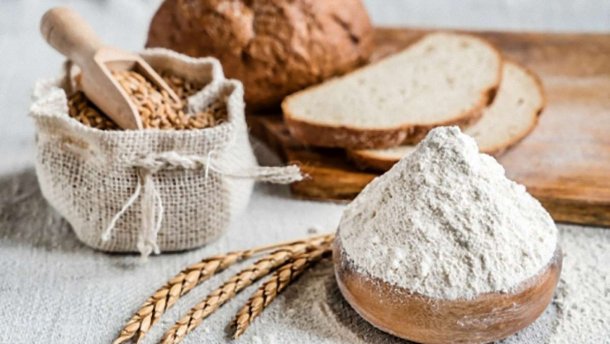 Універсальні приводи для кондитерських цехів у поєднанні з  універсальною збивальною машиною дозволяють  приготовляти багато видів напівфабрикатів: заварне тісто,  тісто для бісквіта, тортів і тістечок, помадку, вершковий і  білковий креми. За відсутності машин ці процеси здійснюються  вручну за допомогою кондитерських вінчиків.

Для виконання інших операцій застосовують різні інструменти і  пристрої – ступки з пестиками, ручні та електричні кавомолки,  сита, друшляки, грохоти та ін.
При приготуванні листкового тіста після кожного  розкачування його охолоджують в холодильній шафі. Готові  вироби викладають в лотки і зберігають до реалізації в  окремому приміщенні — експедиції.
З цеху їх транспортують на пересувних стелажах або візках.
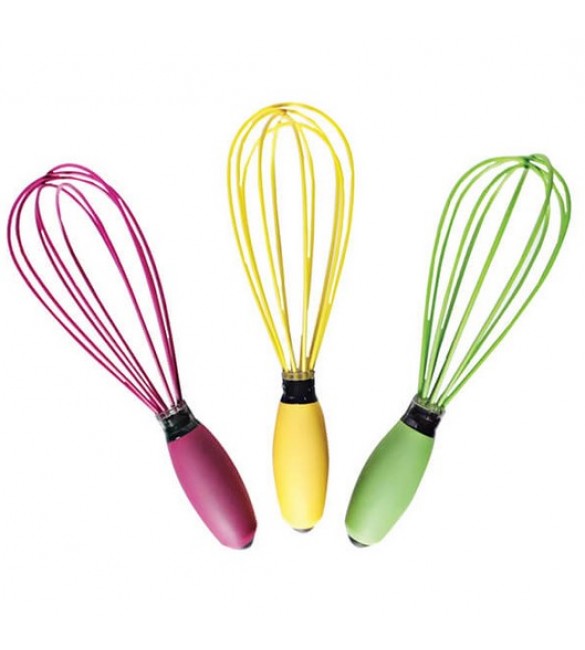 Обладнання для кондитерського цеху підбираються залежно від  передбачуваної продуктивності цеху (враховується кількість  завантажень, час роботи і коефіцієнт використання кожної машини).

Терміни реалізації кондитерських виробів
Організація роботи в кондитерському цеху
Керівництво кондитерським цехом здійснює начальник цеху:
ознайомлює бригадирів з асортиментом виробів, що випускаються,
розподіляє сировину між бригадами,
контролює технологічний процес.

У великих цехах робота організовується в дві зміни, у не великих — в одну.  У кожній зміні працюють 2 – 3 кондитери V, IV і ІІІ розряду.


Бригади формуються


за видом продукції (одна виготовляє  вироби з дріжджового тіста; інша —  торти, тістечка)


за операціями технологічного процесу  (замісу, формування, випікання і
оформлення виробів).
Термін зберігання борошняних кулінарних виробів
Спеціалізована (багатосекційна) роздавальна, як правило, організовується в торговельному залі уздовж кухні або стіни, що примикає до неї. Віддалення роздавальної від кухні ускладнює постачання її готовою продукцією. При спеціалізації роздачі окремі види страв відпускаються в різних секціях, які розміщені на одній лінії. Рухаючись уздовж неї, відвідувач послідовно одержує вибрані страви. Паралельно на відстані 0,7-1 м встановлюють бар'єр, який спрямовує рух відвідувачів.

Багатосекційні роздавальні обладнують спеціальними стойками, що складаються з прилавків для холодних закусок, солодких страв і гарячих напою; мармитів для перших і других страв, а також прилавка для посуду, підносів і приборів. Іноді на роздачі встановлюють обладнання для приготування нескладних страв і напоїв (яєчні, млинчиків та ін.) у присутності відвідувачів.
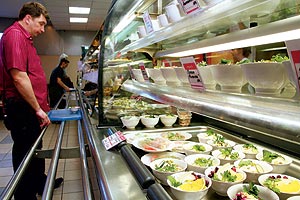 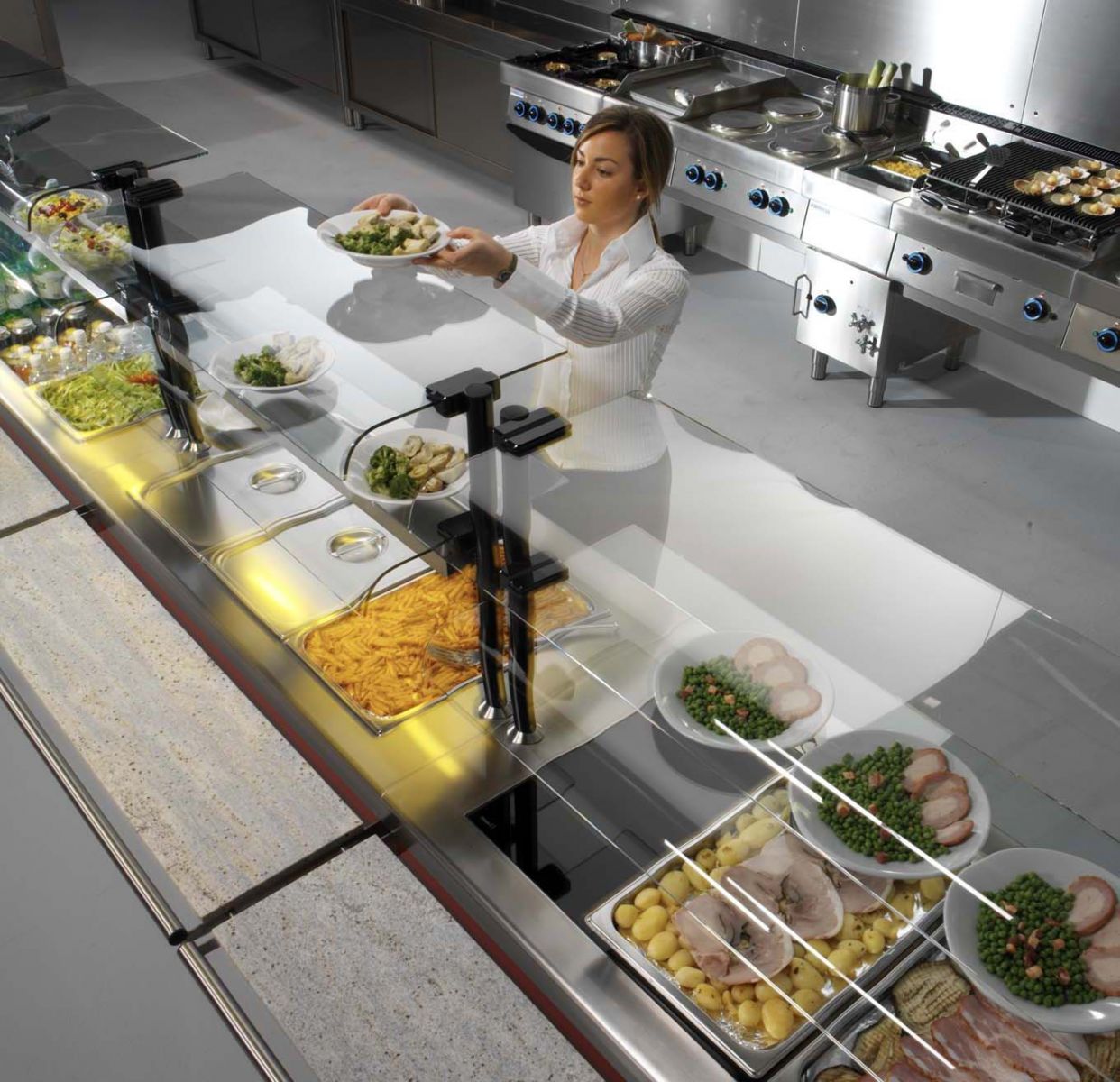 Дякую за увагу!